Ernesto “Che” Guevara
Who is Che?
May 14, 1928 – October 9, 1967
An Argentine marxist revolutionary, physician, author, guerrilla leader, dipomat, and military theorist.
Major figure of the Cuban Revolution.
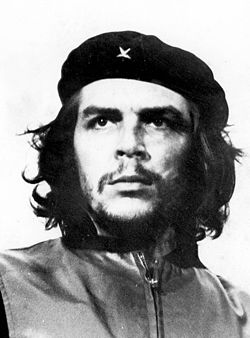 Young che
Well Read
Jack London, Karl Marx, Jules Verne, Pablo Neruda, Federico García Lora, Walt Whitman, and MANY more.
Athletic (despite severe asthma)
Swimming, football, golf, shooting, cycling, rugby
Medical School
Univeristy of Buenos Aires
What sparked Che’s interest to try and change the world?
“Hunger to explore the world”
During college, took 2 long journeys that would change the way he viewed himself and the economic conditions of Latin America.
Mainly inspired by his second trip covering most of South America.
Specific Encounters to Change His View
Enraged by the working conditions of the miners
Spent a night in the desert with a persecuted communist couple who didn not eve own a blanket. 
“The shivering flesh-and-blood victims of capitalist explotation”
Crushing poverty in remote rural areas (specifically in the Andes)
By the end of the trip Che did not view Latin America as separate countries but as a single continent that needed to unite under a common liberations strategy.
Boarderless, united
What sparked Che’s interest to try and change the world? (cont’d)
During his trip:
Close contact with poverty, hunger, disease
Lack of treatment/lack of money
The things he witnessed are what led him get out of medicine and become involved in the “political arean of armed struggle.”
The start of his “Armed Struggles”
On another trip through Central & South America Che witnessed  what he called “dominions” of  the United Fruit Company
After seeing the conditions of the working class, Che wrote a letter to an Aunt at the end he swore on the picture of (recently deceased) Joseph Stalin that he would see the Capitalist company vanquished.
In Guatemala, Che was introduced to President Jacobo Árbenz Guzmán by a Peruvian, leftist economist, Hilda Gadea. Árbenz was trying improve living standards by saying that unused portions of large land holdings were to be given to landless peasants.
Biggest land owner of the time – United Fruit Company
Che liked what he was seeing in Guatemala and appreciated the efforts of President Árbenz so he decided to stay in Guatemala awhile and learn the ways of a true revolutionary.
Started contact with exiled linked to Fidel Castro.
He recieved his nickname “Che”,  an Argentine vocative used for emphasis similar to “bro”, or the Canadian “eh”
The start of his “Armed Struggles”
Joined an armed militia formed by Communist Youth to fight the CIA sponsered army and the dictorship of Carlos Castillo Armas – quickly got tired of the inaction and returned to medical duties.
Guevara was marked for murder after Arbenz took refuge in the Mexican consolate . Guevara sought refuge in the the Argentinian consolate after the arrest of Hilda Gadea, a .
Guevara made his way to Mexico and later married Hilda.
The overthrow of Árbenz hardened Guevara’s feelings toward the U.S. feeling that the U.S. was opposing any government that was trying to fix the socioeconomic inequalities of Latin America.
A mind towards revolution
During the early-mid 1950s Guevara was living in Mexico city and reunited with several of the Cuban exiles he had befriended in Guatemala.
Was introduced to Raúl Castro who then introduced Guevara to Fidel Castro (who was plotting to overthrow the dictatoriship of Fulgenio Batista).
Guevara soon signed up with Fidel’s revolutionary movement. Guevara and Fidel, despite differing personalities united under their common anti-imperialism views.
Che originally planned on being the medic but wend through the military training anyway. He excelled in the war tacts being taught and was called “the best guerrila of them all by their instructor. Still did not decide to be combatant until the first fire fight in the Cuban Revolution.
Cuban Revolution
During Guevara’s time living in the Sierra Maestra mountains of Cuba in the late 50s (the beginning stages of the Cuban Revolution) he discovered there were no schools, no electricity, minimal access to healthcare, and more than 40 percent of the adults were illiterate.
During his time in Cuba Guevara set up health clinics, workshops teaching military tactics, factories to make grenades, ovens for bread, organized schools, and started a newspaper.
Gained the title of “Comandante” (commander) from Fidel. (i.e. second in command)
As second in command, Che was a harsh leader who sometimes shot defectors, deserters were punished as traitors, and searched for soldiers who went AWOL
Became feared for his brutality and ruthlessness.
Also took his role as one as teacher; reading to the fighters and making sure they made time daily to teach the surrounding campesinos to read an write (calling it the battle against ignorance)
Middle Years
During the following years Guevara helped with changes in Cuba,  The Congo,  and Algeria.
Bolivia
In 1966, Guevara was thought to be dead by the U.S. CIA
Disguised himself and took off to Bolivia 
Trained in the Ñancahuazú valley building a guerrilla army as the “National Liberation Army of Bolivia”
Argentine-born East German operative Haydée Tamara Bunke Bider, (a.k.a. Tania) became Che’s primary agent in La Paz.
The CIA Captured and executed Guevara  in 1967 in Bolivia.
This is the book  we are going to read  Killing Che is about the  events leading up to the capture of Che.
Quiz
What nationality was Guevara?

Where did Guevara meet his first wife?

What dictator did Che work closely with I the 60s?

In which country was Che captured & executed?

Who captured & executed Che?
Quiz
What nationality was Guevara?
		Argentinian
Where did Guevara meet his first wife?
		Guatemala		
What dictator did Che work closely with I the 60s?
		Fidel Castro
In which country was Che captured & executed?
		Bolivia
Who captured & executed Che?
		The CIA